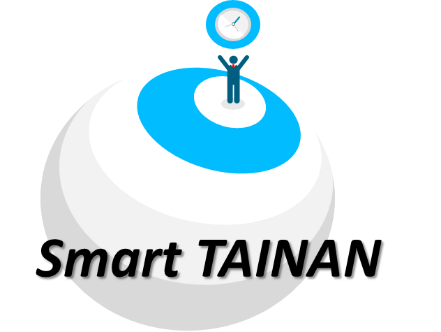 未來教育領航者啟動大會 ~開啟智慧校園校聯共享新契機~
指導單位：經濟部工業局
執行單位：財團法人資訊工業策進會
協辦單位：文山區雲端應用產學聯盟、中國科技大學、國立成功大學

時間：105年10月6日(四) 上午10:00~下午17:00
地點：國立成功大學電機學院 國際會議廳
1
活動目標
經濟部工業局推動智慧校園產業已邁入第三年，國內超過百家產業投入發展校園智慧化服務，於國內建立38所示範學校，另中國大陸、越南、泰國也跟隨腳步積極發展智慧校園解決方案。未來如何讓服務永續營運，使國家投資效益最大化，將是各界重視之議題。
本次於台南成功大學舉辦「未來教育領航者啟動大會」，目的在以承先啟後之概念，描繪智慧校園下階段發展藍圖，活動更融合國內VR、AR、物聯網等學習科技佈建創新學習體驗展覽，讓與會貴賓能身歷其境，激發未來校園智慧化服務更多想像。
2
大會排程
3
詳細議程
4
詳細議程
5
[Speaker Notes: 運動科技新展望]
展覽規劃
資策會教研所 – 創新學習應用展區
綠島VR實境導覽(HTC Vive)
VR繪畫(HTC Vive)
AR一日生活圈(體感)
小校聯盟(ClassFu、機器人)

成功大學(物聯網遠距實驗室、
                       穿戴式健康促進系統)

中國科大(VR營建體驗、防災系統)

4.    勝典科技(VR虛擬實驗室)

5.    科碼新媒體(AR)
中國
科大
成大
資策會教研所
17.6 m
勝典
科碼
10.8 m
6
後門
S
N
成大電機系館 一樓平面圖
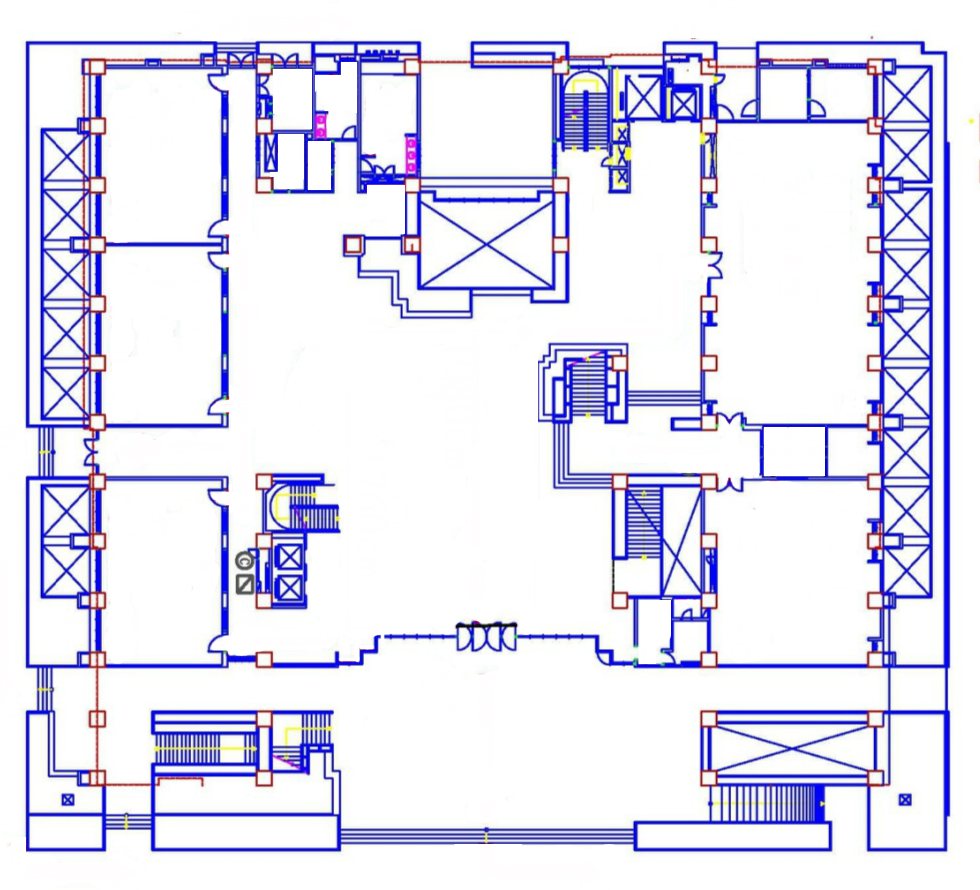 洗手間
教室
電梯
繁城講堂
飲水機
演講廳 – 繁城講堂
可容納人數：160位

展覽區 – 中庭
可容納攤位：10個

貴賓休息區 – 貴賓室
可容納人數：4位
教室
展覽區
側門
貴賓室
靄雲廳
教室
電梯
正門
7
成大電機系館 地下一樓平面圖
洗手間
飲水機
電梯
令洋廳
用餐區 – 令洋廳
可容納人數：50位
迅慧講堂
樓梯
電梯
出口
8